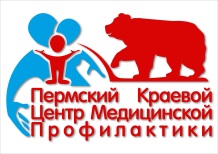 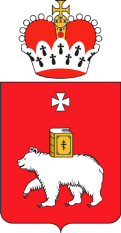 Согласовано:
Начальник отдела по организации  медицинской помощи детскому населению и родовспоможения
Министерства здравоохранения Пермского края
О.Ю. Дугина
Утверждаю:
Главный врач ГБУЗ ПК «Пермский краевой центр медицинской профилактики»
М.А. Другова
Репродуктивное здоровье подростка
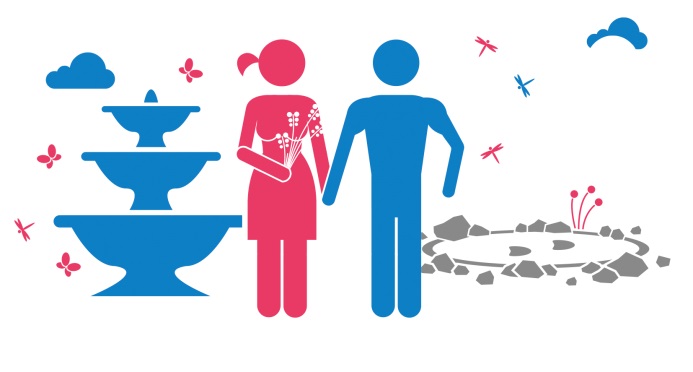 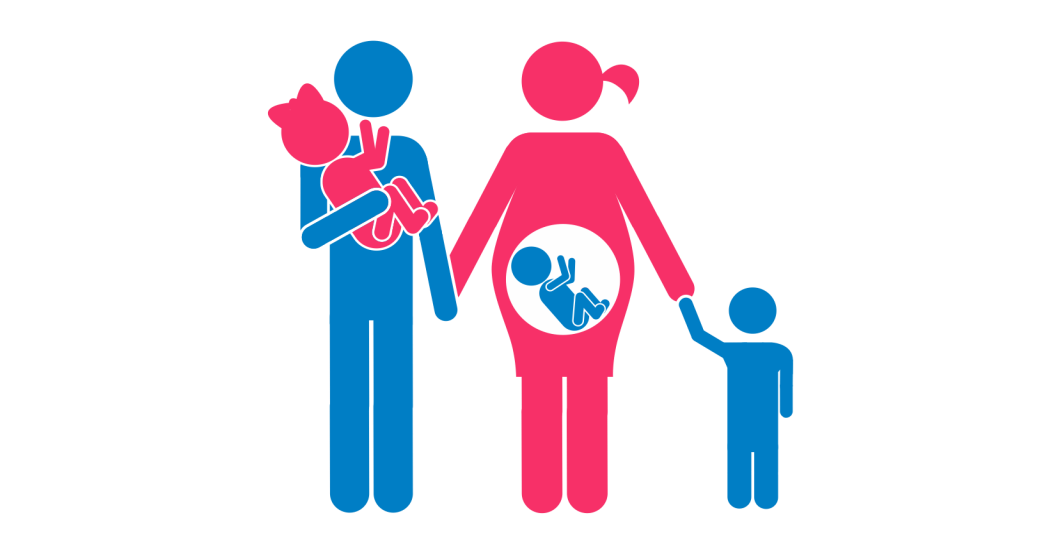 г. Пермь
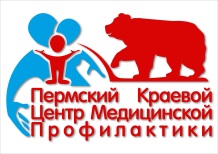 РЕПРОДУКТИВНОЕ ЗДОРОВЬЕ
Репродуктивное здоровье человека - это состояние полного физического, умственного и социального благополучия, а не просто отсутствие болезней во всех сферах, касающихся репродуктивной системы, ее функций и процессов.
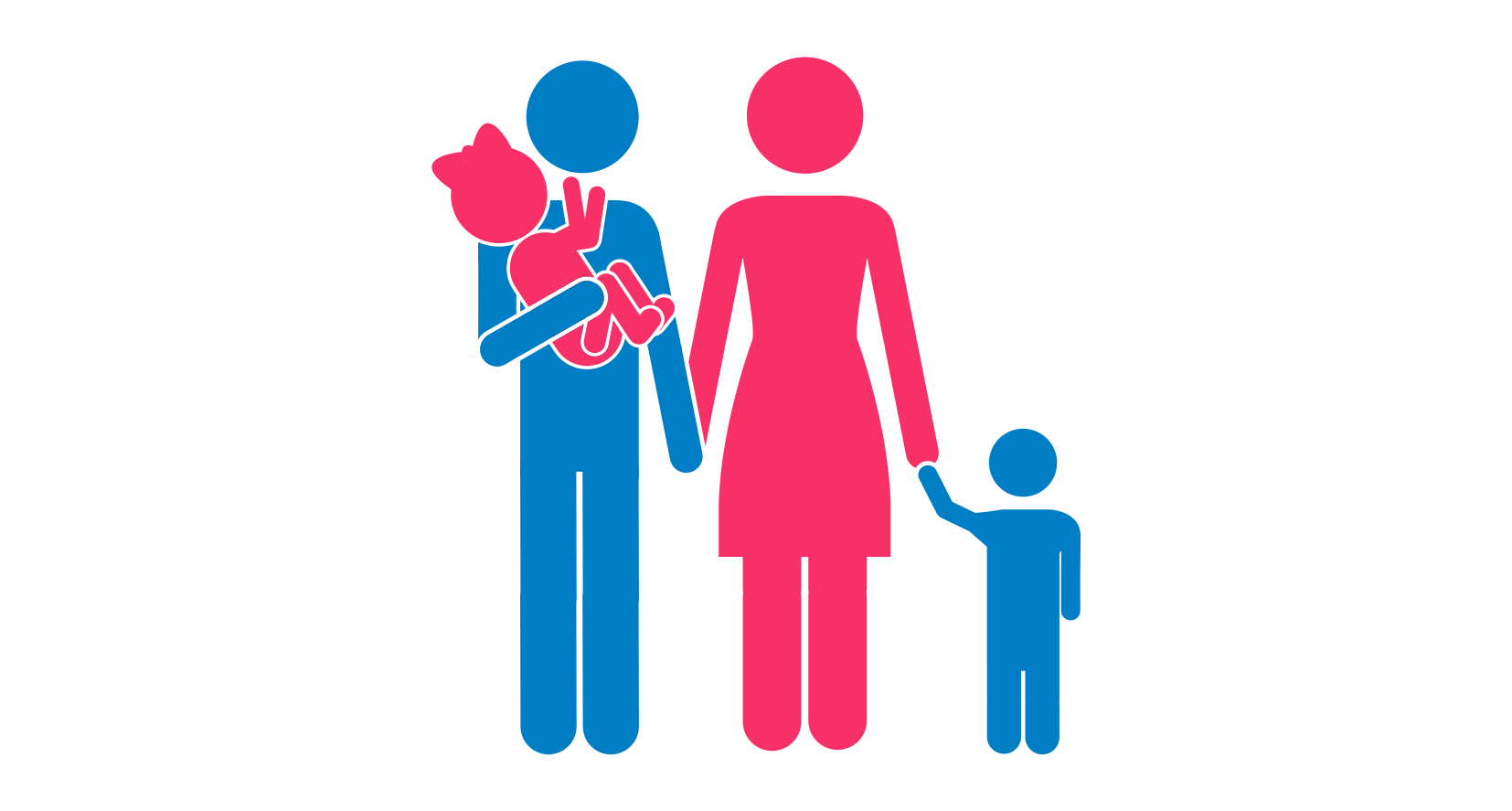 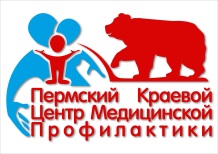 РЕПРОДУКТИВНОЕ ЗДОРОВЬЕ
Репродуктивная система человека обеспечивает процесс оплодотворения:
мужчина – сперматозоиды;
женщина – яйцеклетка.
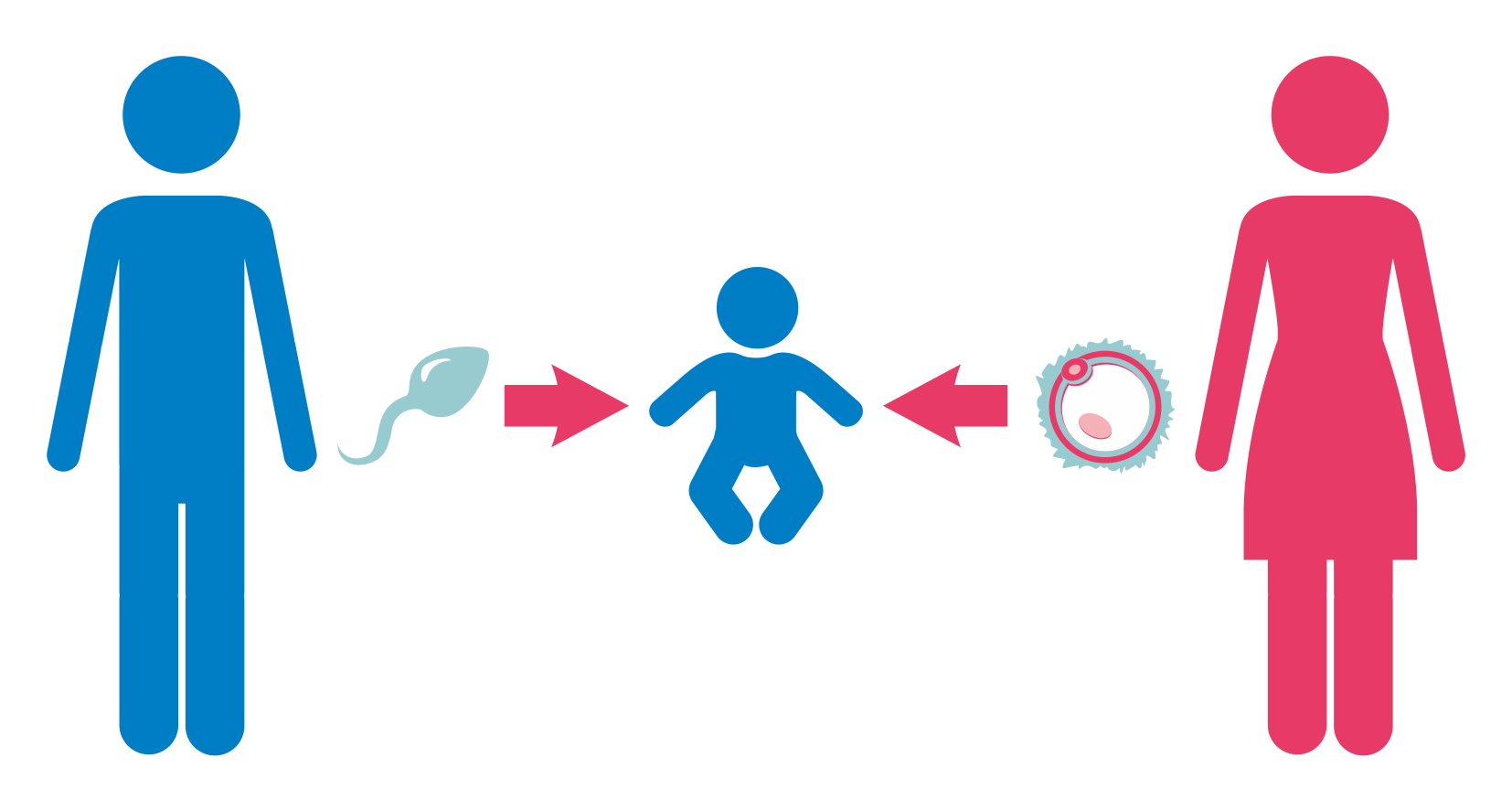 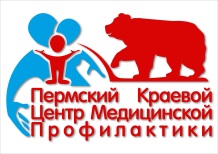 ПУБЕРТАТНЫЙ ПЕРИОД
Это период полового созревания человека.
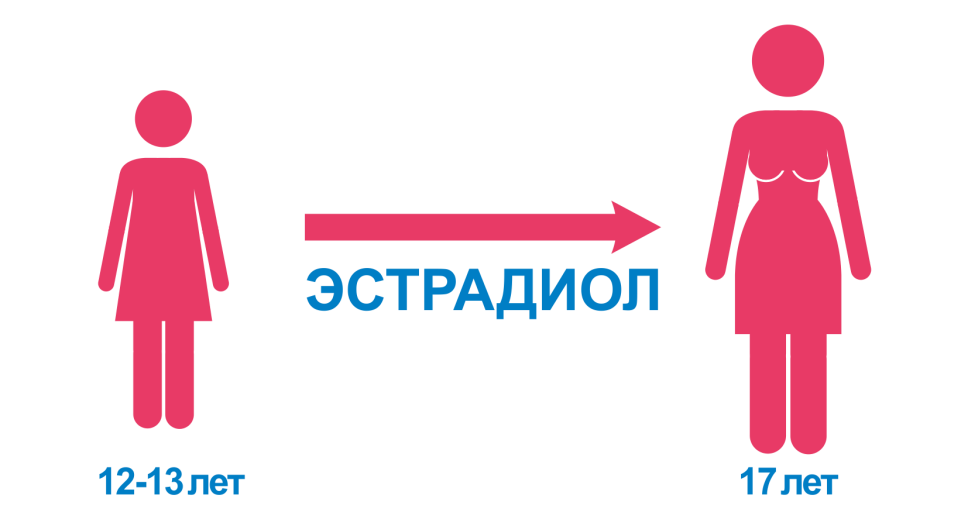 Эстрадиол вызывает рост и развитие молочных желёз и женских половых органов.
Гормоны стимулируют рост и развитие мозга, костей, мышц, кожи и репродуктивных органов.
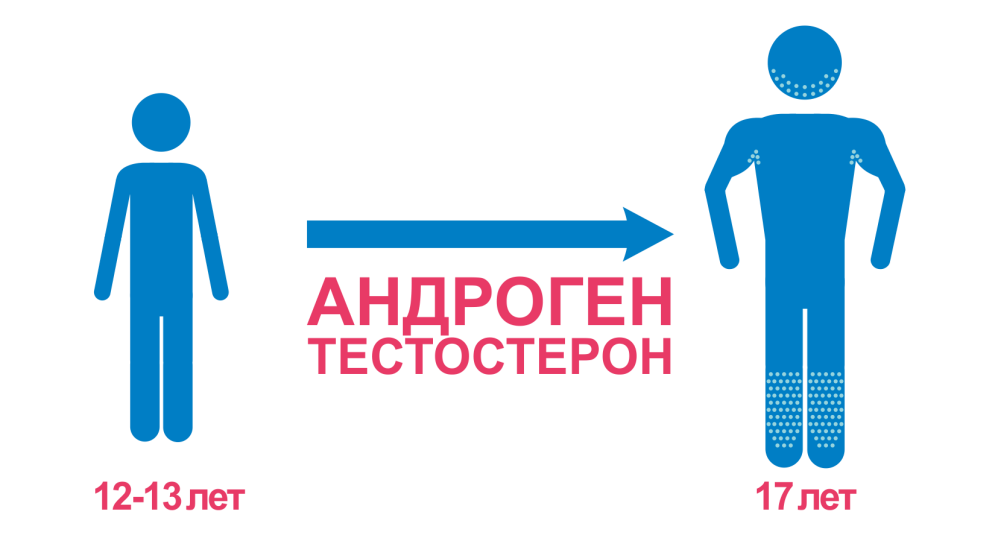 Тестостерон отвечает за все процессы формирования мужчины, и в том числе рост костей в длину.
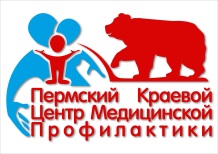 ПУБЕРТАТНЫЙ ПЕРИОД
У девочек:
Молочные железы;
Лобковые волосы;
Появление менструации;
Распределение жировой ткани по женскому типу телосложения.
У мальчиков :
Развитие половых органов;
Рост волос (адренархе);
Изменение (ломка) голоса;
Мужское телосложение и мускулатура.
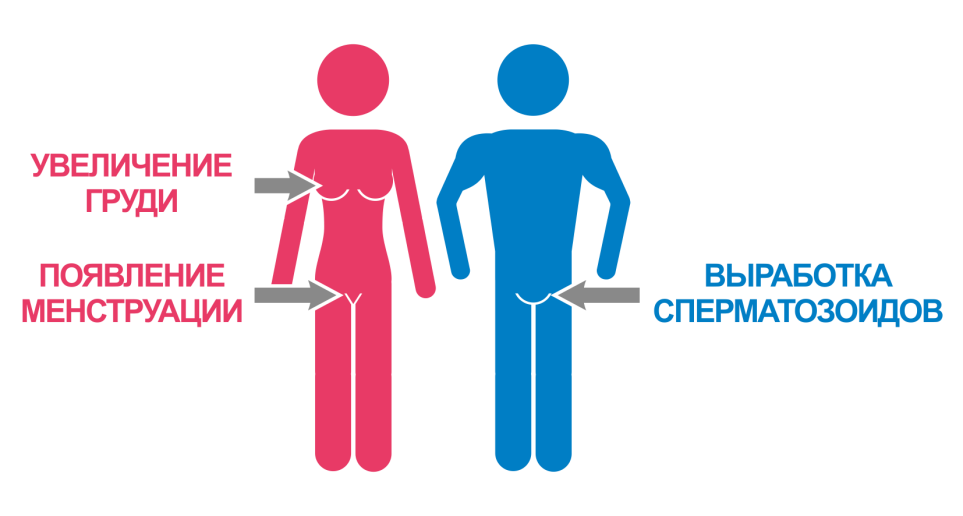 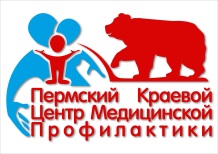 ФАКТОРЫ РИСКА
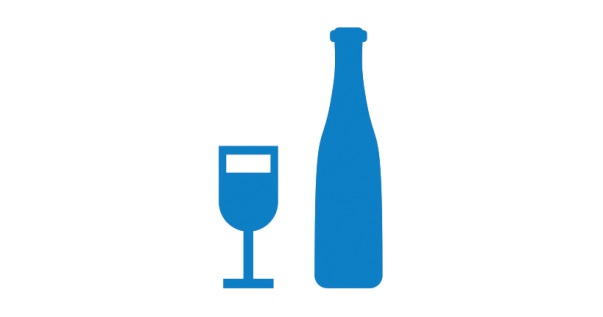 Вредные привычки будущих родителей - курение, злоупотребление алкоголем, наркомания
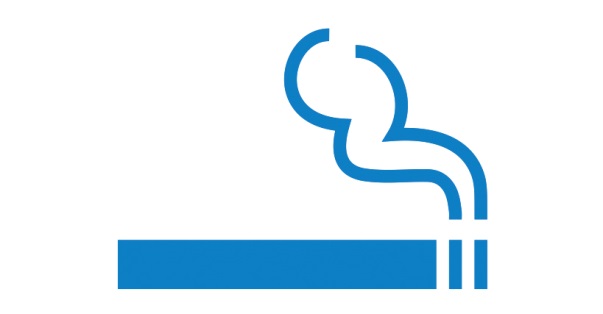 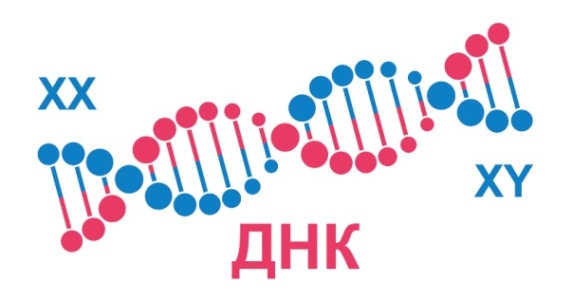 Насчитывается более 3000 генетических нарушений
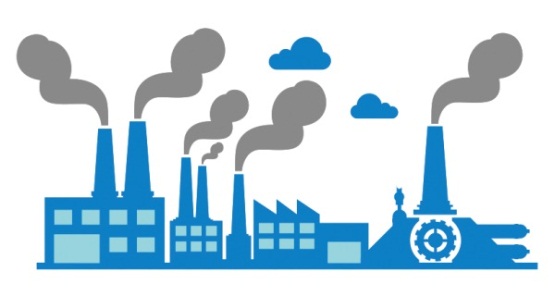 Экологическая обстановка 
района проживания
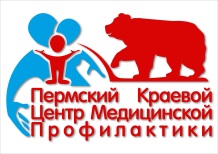 ОБРАЗ ЖИЗНИ
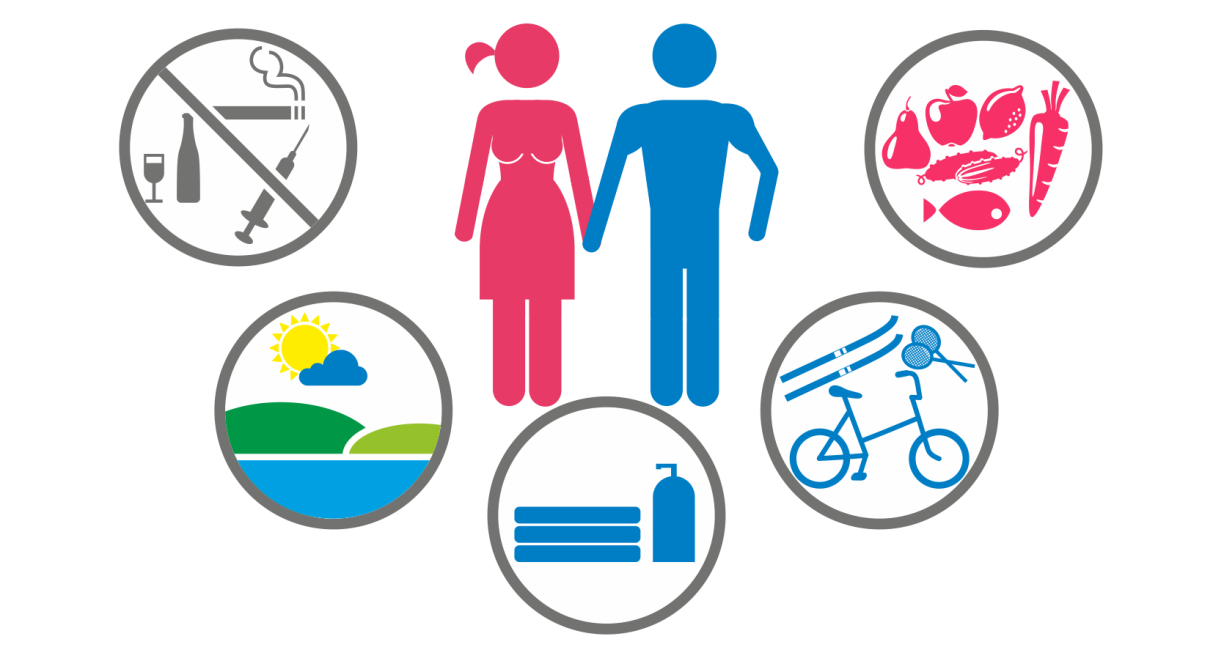 Отказ от 
вредных 
привычек
Рациональное 
питание
Закаливание 
организма
Регулярные физические 
нагрузки
Личная гигиена
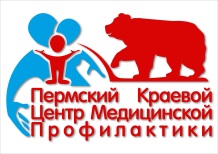 ЛИЧНАЯ ГИГИЕНА
План гигиенических процедур:

Душ или ванна ежедневно. Лучше – два раза в день.

Мытье волос каждый день или через день.

Чистка зубов два раза в день. Использование зубной нити – ежедневно.

Смена нижнего белья и носков – ежедневно.
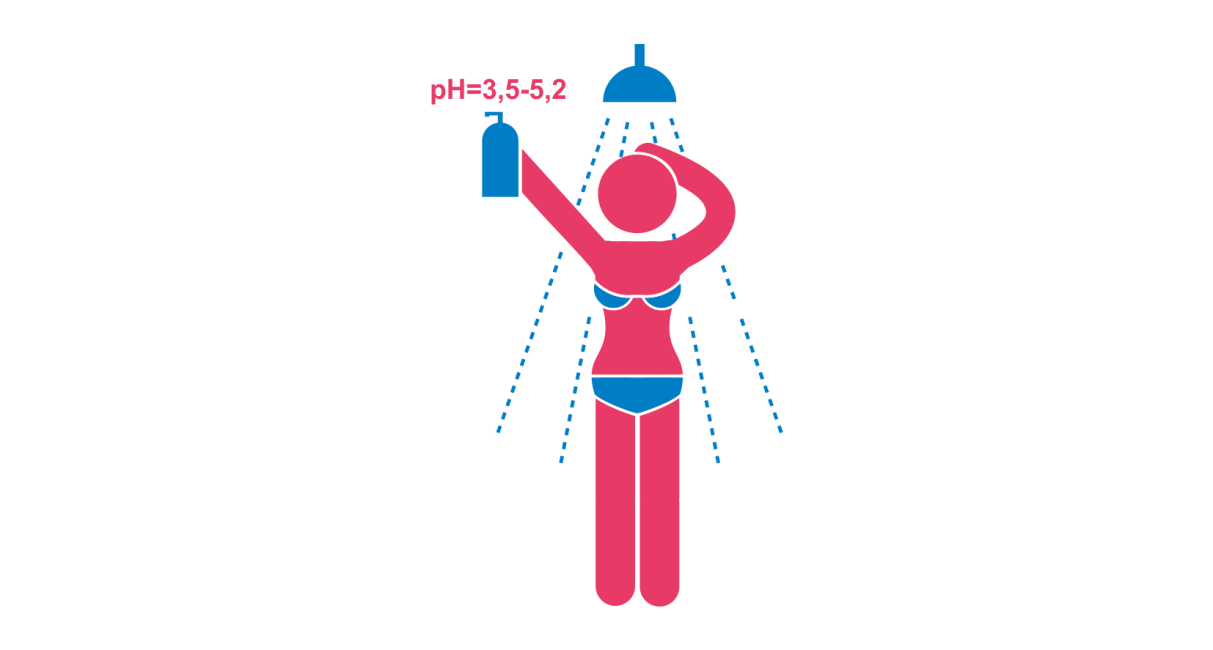 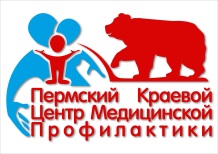 НИЖНЕЕ БЕЛЬЕ
Из натуральной х/б ткани
Чистое
Не рекомендуется носить стринги
Соответствующего размера
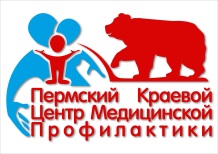 ГИГИЕНА ВО ВРЕМЯ МЕНСТРУАЦИИ
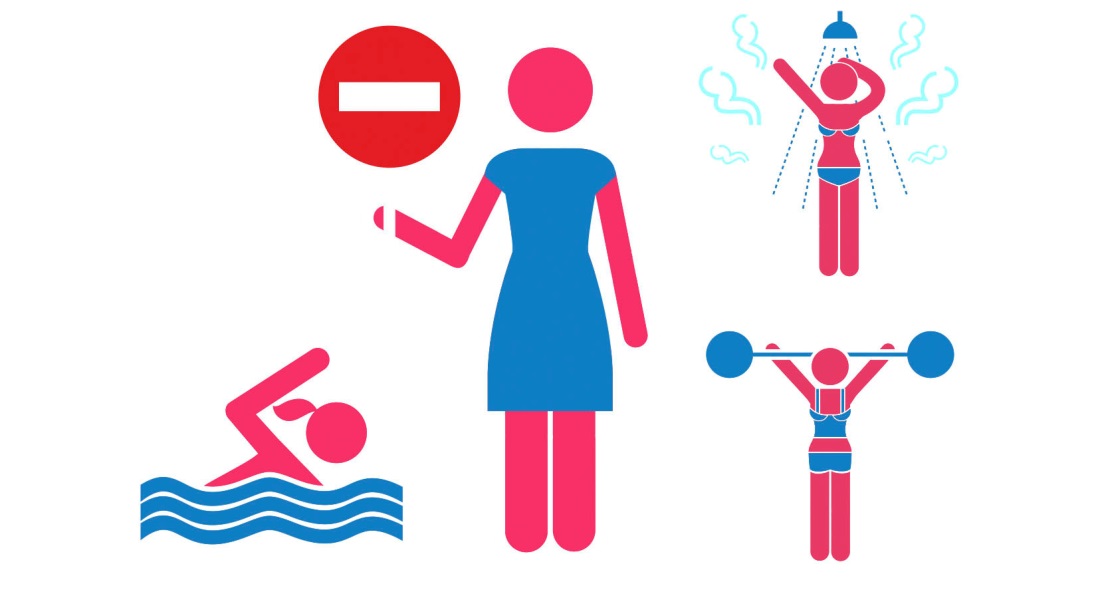 ЗАПРЕЩЕНО:
Принимать горячую ванну или душ;
Купаться в открытых водоемах и бассейнах;
Перенапрягаться физически;
Использовать одну гигиеническую прокладку в течение всего дня.
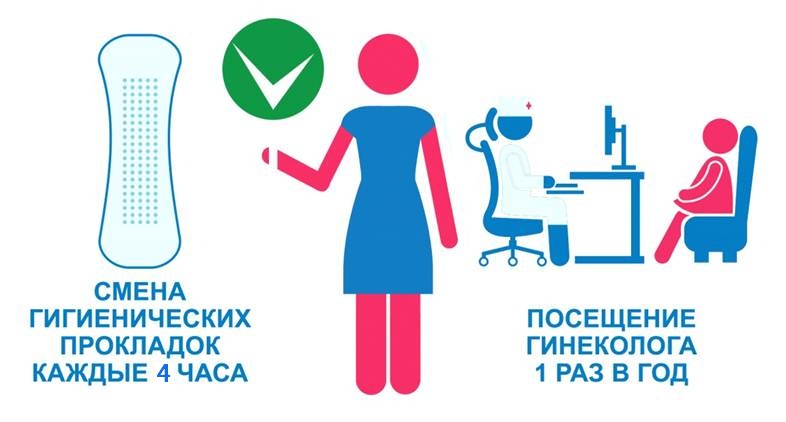 НЕОБХОДИМО:
Ежедневно принимать душ;
Замена гигиенической прокладки каждые 4 часа;
Личная гигиена половых органов – при смене прокладки;
Посещение врача-гинеколога не реже 1 раза в год.
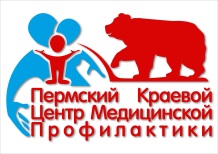 ГИГИЕНА ПОЛОВЫХ ОРГАНОВ ЮНОШЕЙ
Соблюдение чистоты половых органов;
Защита половых органов от травм (бытовых и спортивных);
Использование не стягивающего и не слишком свободного нижнего белья;
Посещение врача-педиатра 1 раз в год.
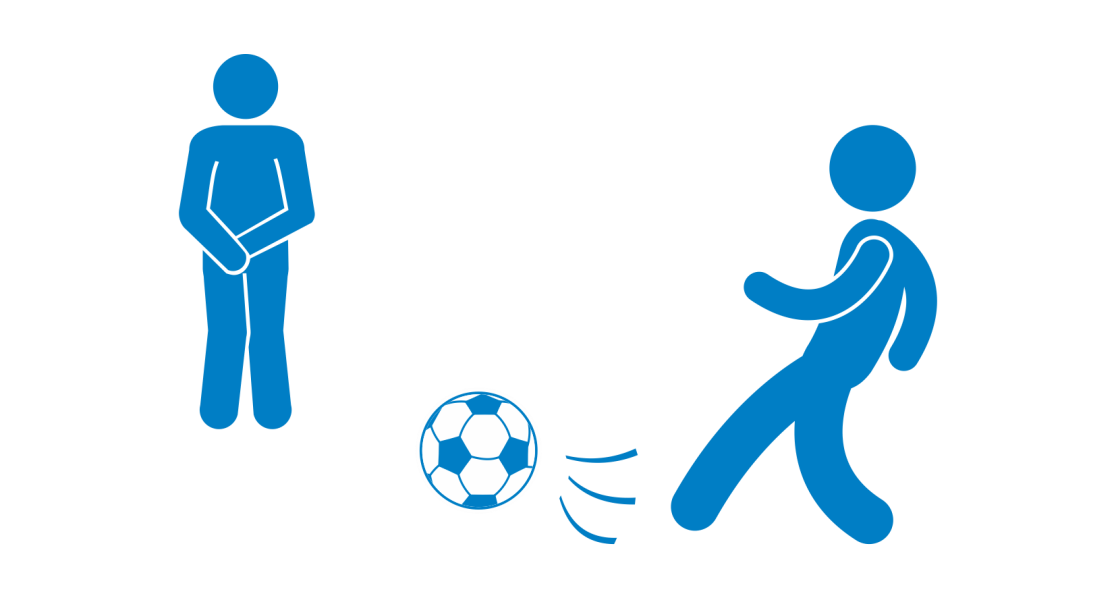 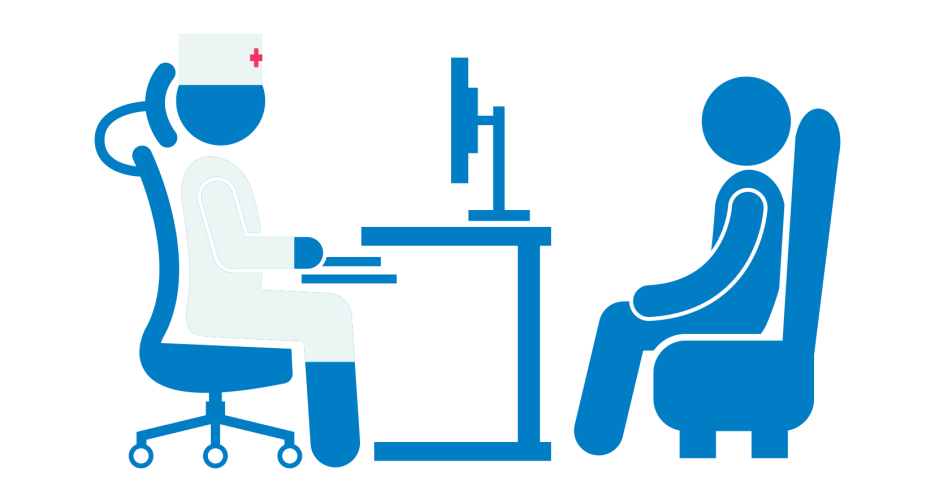 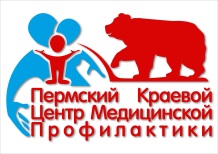 ОДЕЖДА ПОДРОСТКА
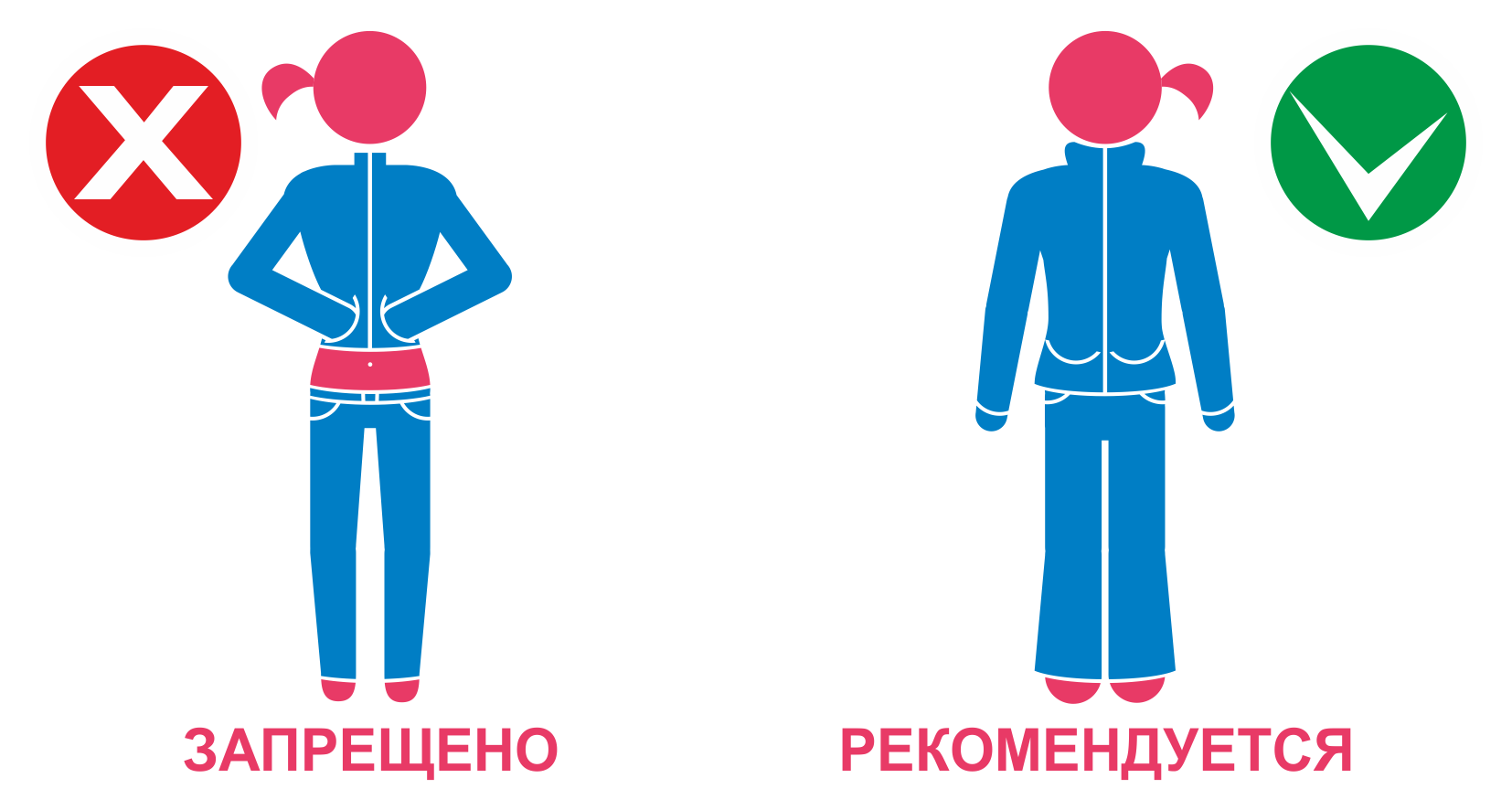 Носить джинсы и брюки свободного покроя;
Носить куртки длиной до поясницы или ниже;
Носить нижнее белье из натуральной хлопчатобумажной ткани.
Носить узкие джинсы с заниженной талией;
Носить короткие куртки;
Носить бюстгальтер с «косточками» меньшего размера.
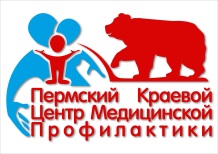 РАЦИОНАЛЬНОЕ ПИТАНИЕ И РЕЖИМ СНА
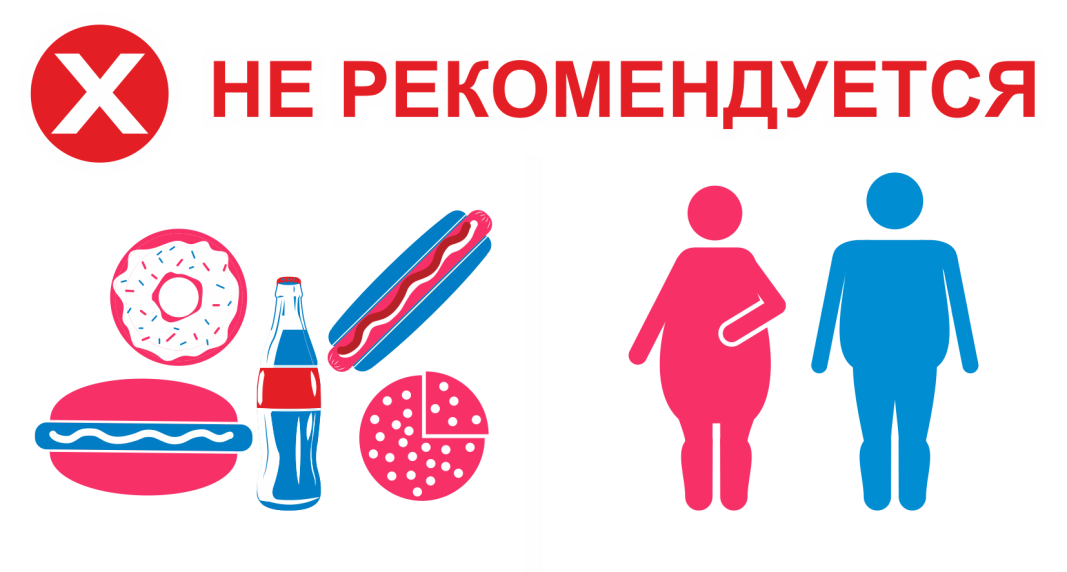 Умеренность в питании;
Разнообразие пищи;
Соблюдение режима приема 
        пищи.
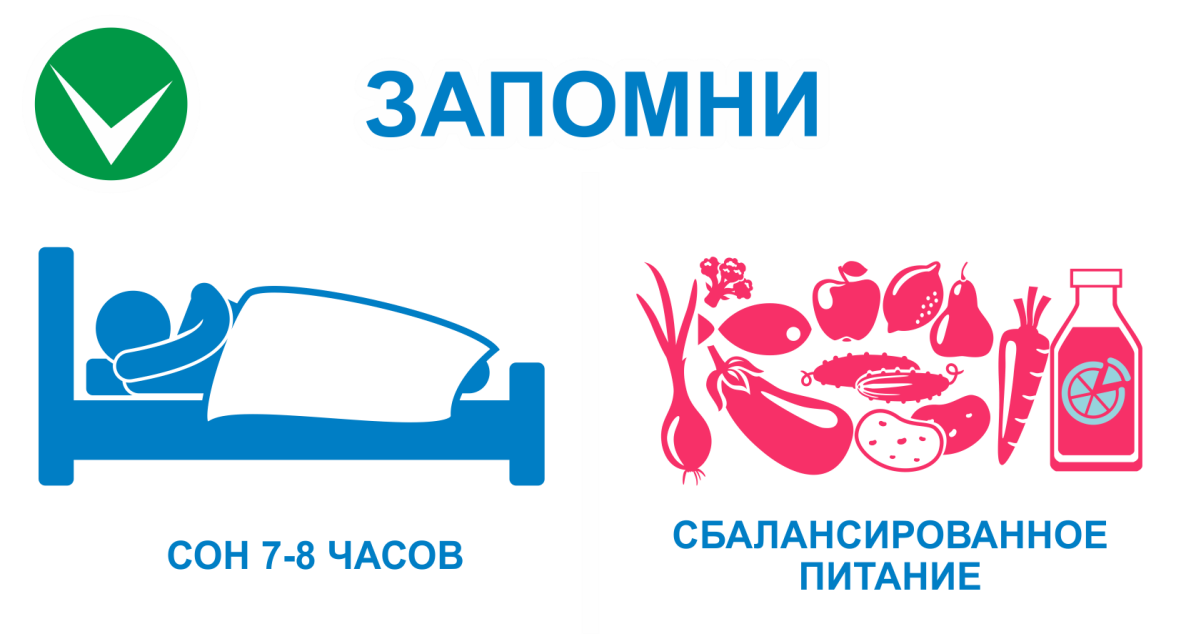 Соблюдение принципов питания;
Соблюдение режима труда и отдыха;
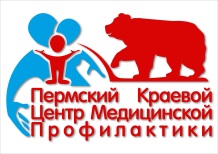 КУРЕНИЕ И ЗДОРОВЬЕ
Развитие рака легких;
Развитие хронических заболеваний дыхательной системы;
Угнетение функций головного мозга;
Развитие болезней сердца и сосудов;
Снижение фертильности;
Снижение либидо и потенции;
Способность вызывать мутации клеток организма.
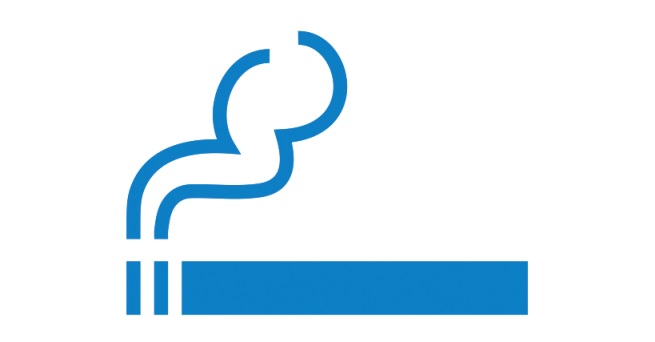 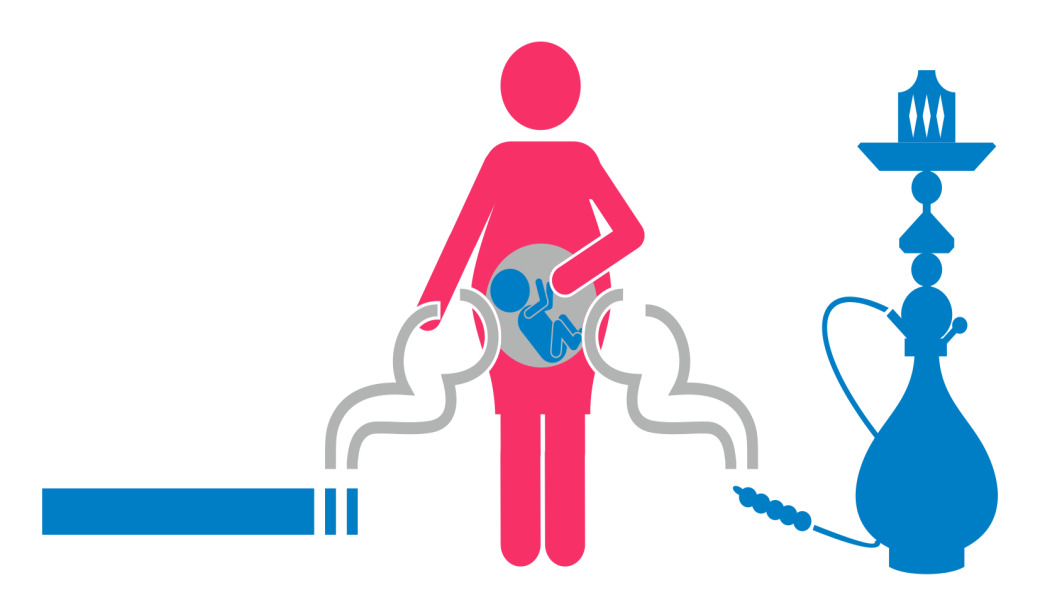 На ранних сроках – выкидыши;
      на поздних сроках преждевременные      
      роды;
Кислородное голодание ребенка;
Влияние на нервную систему и психику ребенка;
Развитие пороков внутренних органов у плода.
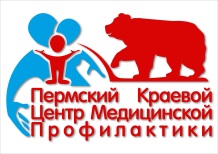 АЛКОГОЛЬ И ЗДОРОВЬЕ
Задержка выработки гормонов 
тестостерона и эстрогена
Снижение способности к оплодотворению;
Изменения менструального цикла;
Самопроизвольный выкидыш;
Негативное влияние на плод.
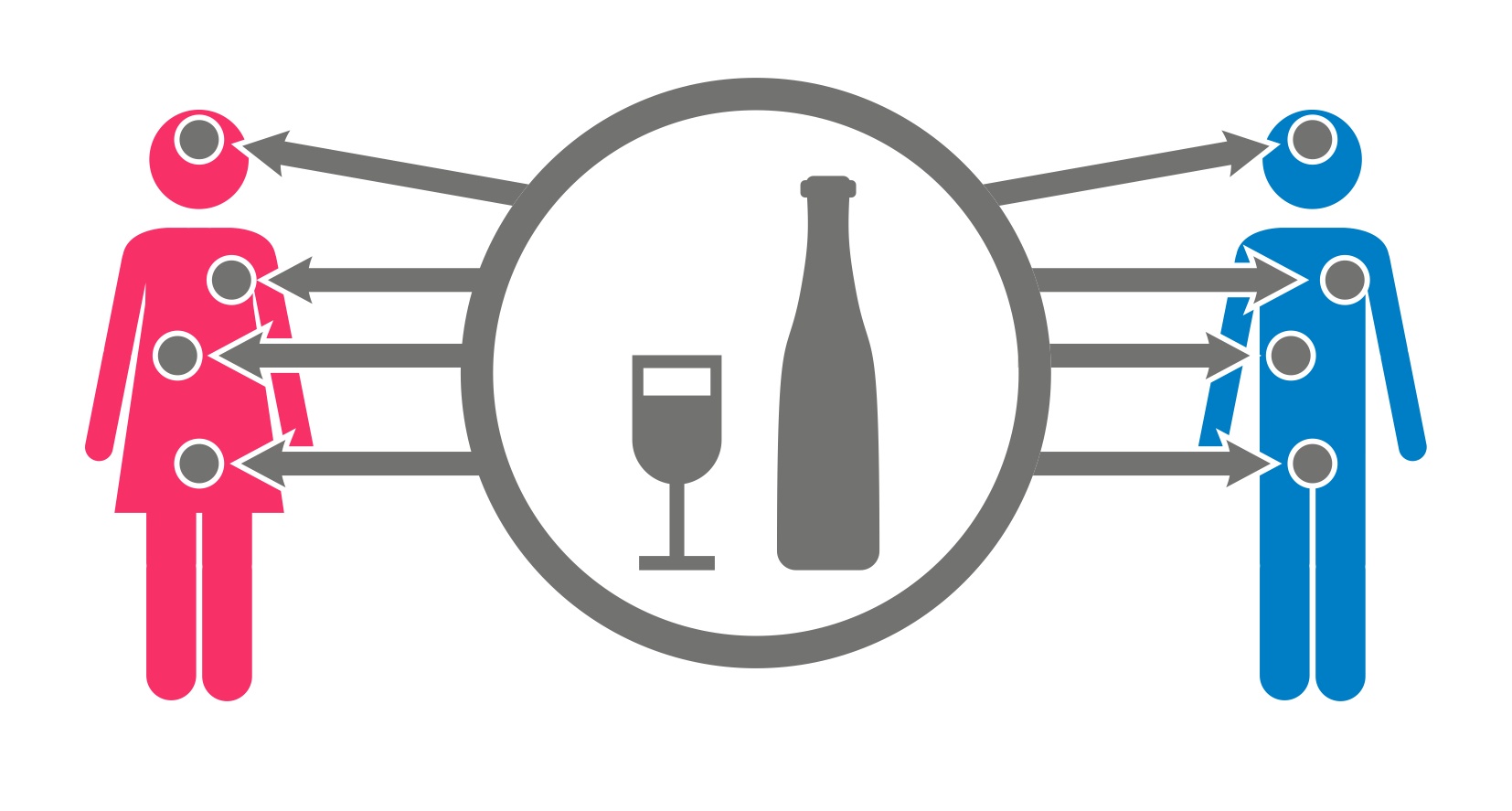 Снижение уровня тестостерона (потенция);
Влияние на центральную нервную систему;
Ухудшение качества спермы.
Мозг: Алкогольная интоксикация мозга;
Сердце: Нарушение сердечного ритма, развитие гипертонической болезни, ишемической болезни сердца, развитие инфаркта;
Легкие: Развитие хронического бронхита, эмфиземы легких, туберкулеза;
Печень: Перерождение клеток печени;
Психические отклонения; Снижение продолжительности жизни.
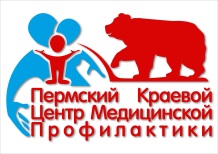 РАННЯЯ ПОЛОВАЯ ЖИЗНЬ
Нежелательная ранняя беременность и вынужденный аборт;

Заражение инфекциями, передающимися половым путем (ИППП);

Развитие гинекологических  заболеваний и психологических расстройств у девушки.
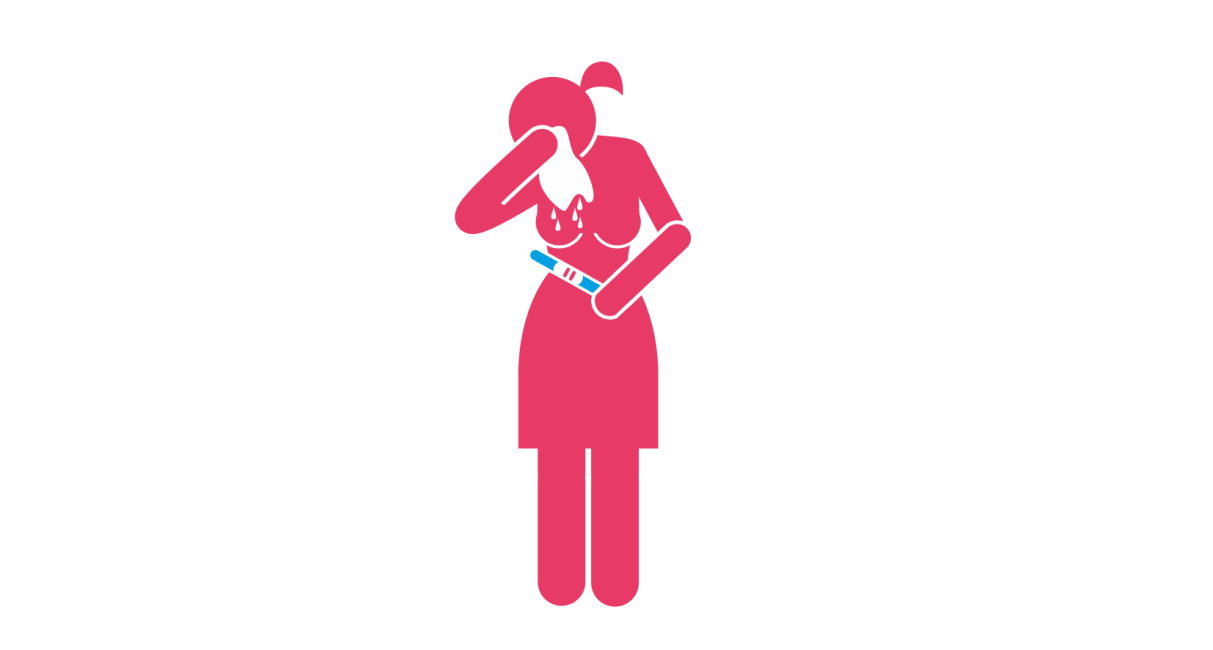 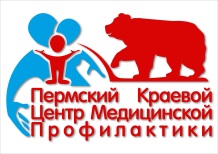 ИНФЕКЦИИ, ПЕРЕДАЮЩИЕСЯ ПОЛОВЫМ ПУТЕМ
Инфекции:
Хламидиоз; является фактором риска бесплодия 
Гонорея; вызывает спаечный процесс органов малого таза
Сифилис; повышает риск рождения ребенка с врожденными пороками развития
Трихомониаз; часто сопутствует другим венерическим заболеваниям, осложняет процесс лечения
Гепатит В; 
ВИЧ;
Генитальный герпес;
Вирус папилломы человека; повышает риск развития рака шейки матки;
Уреамикоплазмоз
Бессимптомное протекание ИППП
Последствия инфекций:
Развитие бесплодия;
Привычный выкидыш;
Преждевременные роды;
Замершая беременность.
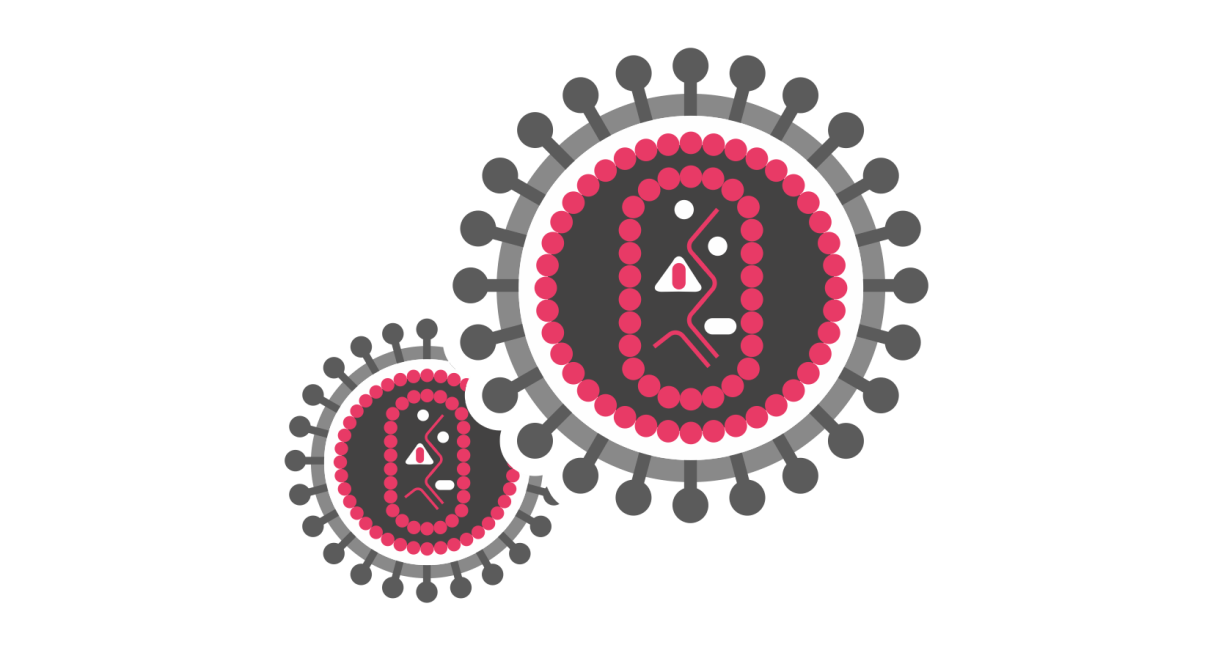 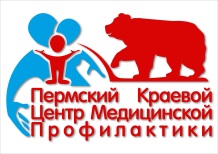 ПРЕРЫВАНИЕ БЕРЕМЕННОСТИ
Хирургический аборт
Медикаментозный аборт
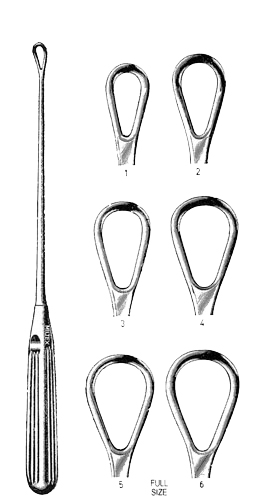 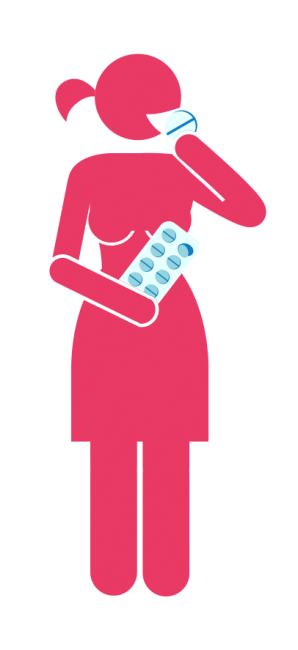 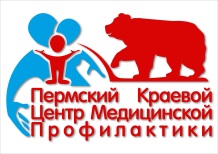 МЕДИКАМЕНТОЗНЫЙ АБОРТ
До 9 - 12 недель беременности.
Комбинированный препарат;
Может быть выдан только врачом;
Прием препарата только в присутствии врача.
Осложнения:
Неполный аборт; требует дополнительного инструментального медицинского вмешательства по жизненным показаниям
Обильное кровотечение; 
Выраженные боли;
Диспептические явления (тошнота, диарея, рвота);
Аллергическая реакция;
Головокружение, головная боль;
Повышение температуры, чувство жара;
Стойкое нарушение менструального цикла.
Бесплодие и привычное невынашивание беременности в дальнейшем
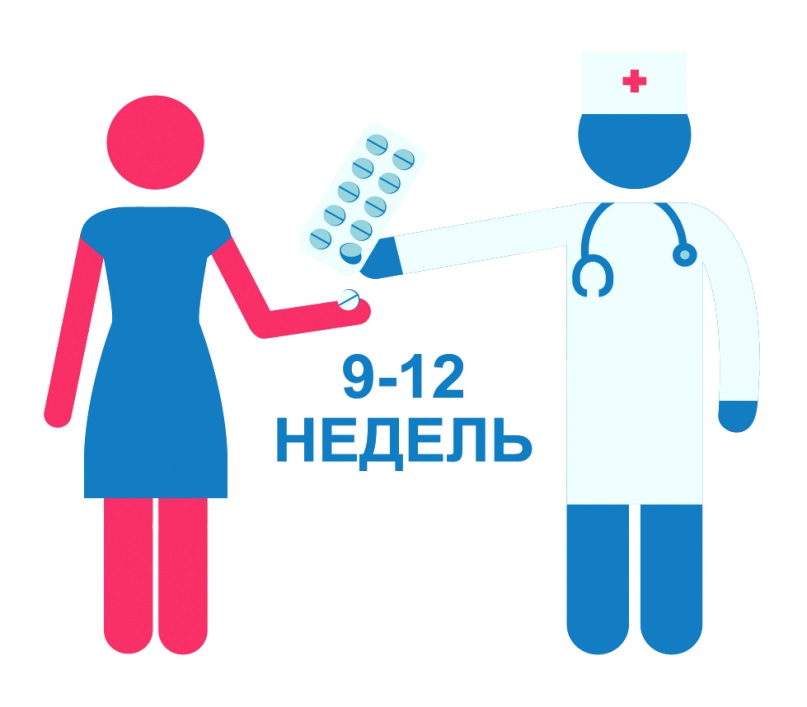 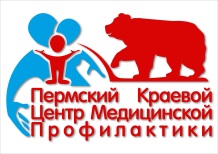 ХИРУРГИЧЕСКИЙ АБОРТ
Дилатация и кюретаж (острый кюретаж, «выскабливание»)
Вакуумная аспирация («мини-аборт»)
Дилатация и эвакуация
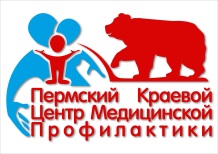 ХИРУРГИЧЕСКИЙ АБОРТ
Вакуум-аспирация («мини-аборт»)
До 6-7 недель беременности.
Более щадящее вмешательство по сравнению с хирургическим абортом;
Дешевле медикаментозного аборта; 
Безболезненно, под наркозом;
Гарантированное прерывание беременности.
Осложнения:
Кровотечение;
Разрыв стенки матки;
Воспалительные процессы органов малого таза;
Риск развития осложненного течения последующей беременности.
Привычное невынашивание беременности и бесплодие в будущем
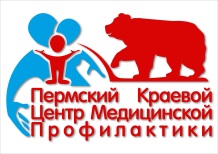 ХИРУРГИЧЕСКИЙ АБОРТ
Дилатация и кюретаж
Аборт методом дилатации и кюретажа проводится только в условиях гинекологического стационара. 
В России его используют до 12 недель беременности. 
Процедура проводится под общей анестезией.
Осложнения:
Разрыв стенки матки; требует экстренного хирургического вмешательства по жизненным показаниям
Накопление крови в полости матки; риск повторного выскабливания полости матки
Неполный аборт; требует повторного инструментального медицинского вмешательства по жизненным показаниям
Разрыв шейки матки; 
Острая кровопотеря;
Стойкое нарушение менструального цикла; 
Эндометриоз;
Отягощенный фон для  последующей беременности.
Бесплодие и привычное невынашивание
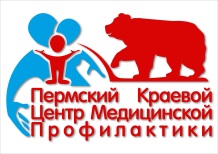 ОСЛОЖНЕНИЯ ПОДРОСТКОВОГО АБОРТА
1. Осложнения, связанные с незрелостью половых органов:
воспалительные заболевания яичников и маточных труб;
внематочные беременности;
привычное невынашивание плода;
высокий риск развития осложнений в течение беременности и родов;
бесплодие; преждевременные роды, внутриутробная гибель плода 
эндометриоз.
2. Осложнения, обусловленные общей незрелостью организма:
значительное увеличение массы тела;
рост волос по мужскому типу (вирилизация);
угревая сыпь;
жирность волос и кожи;
формирование стрий (растяжек на коже живота, бедер и груди);
Гормонально-зависимые опухоли – рак молочной железы, миома матки и т.д.
3. Психологические травмы:
хроническая депрессия; 
психоз; 
невроз или повышенная тревожность в течение беременностей и родов.
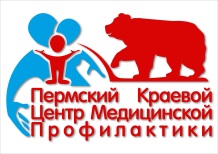 ПРОБЛЕМА РАННЕЙ БЕРЕМЕННОСТИ
Причины подростковой беременности:
Социально-экономические факторы;
Особенности воспитания;
Личностные факторы;
Отсутствие знаний о методах контрацепции;
Незнание последствий ранней беременности.
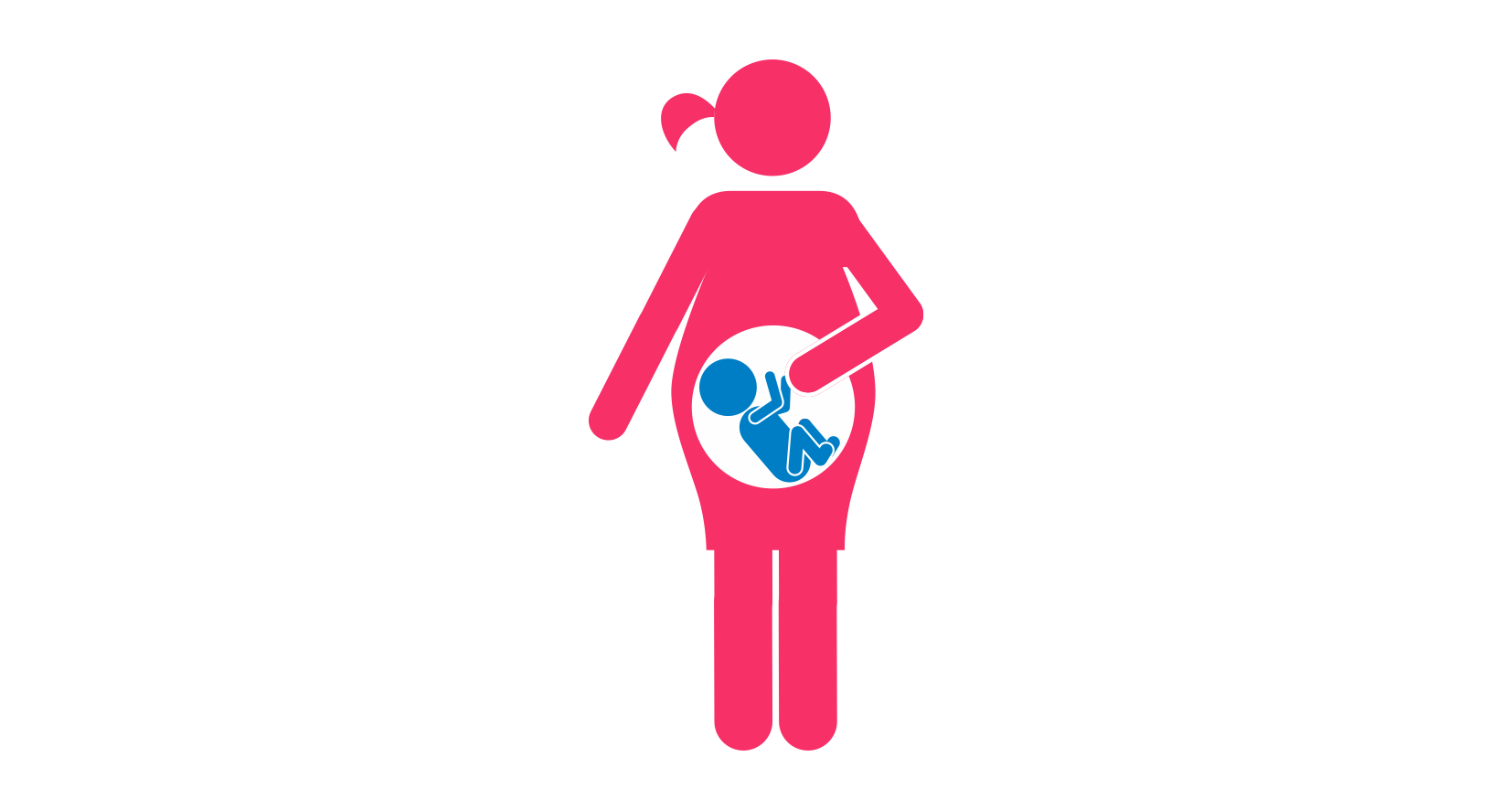 Исходы подростковой беременности:
Медицинские (аборт);
Социально-экономические и психологические;
Влияние беременности на молодую мать;
Влияние на ребенка;
Влияние на других членов семьи.
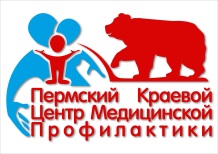 КОНТРАЦЕПЦИЯ
Предупреждение нежелательной беременности механическими, химическими и другими противозачаточными средствами и способами.
Главная задача контрацепции в подростковом возрасте — профилактика нежелательной беременности, аборта, защита от ИППП и ВИЧ.
Преимущества:
Защита от инфекций, передающихся половым путем;
Эффективность более 90%;
Простота использования;
Не имеют побочных эффектов;
Отсутствие противопоказаний.
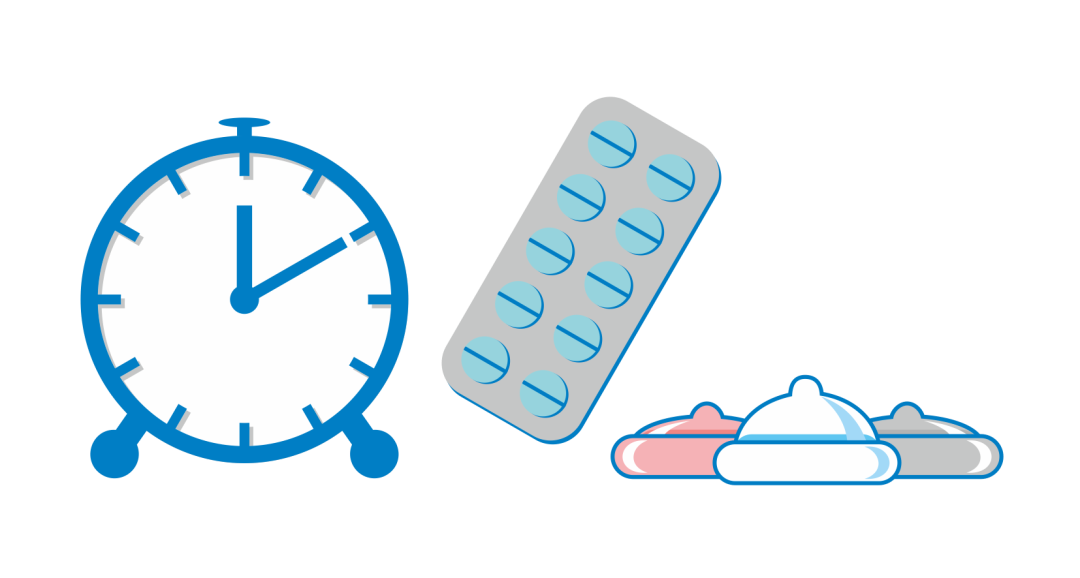 Методы:
Физиологические;
Барьерные;
Гормональные;
Химические;
Внутриматочная спираль;
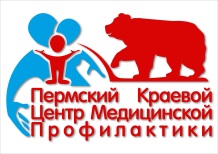 БАРЬЕРНЫЙ (МЕХАНИЧЕСКИЙ) МЕТОД КОНТРАЦЕПЦИИ
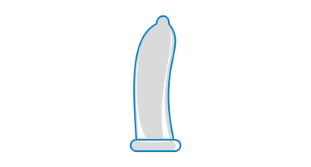 Презерватив
Преимущества:
Предохранение от нежелательной беременности;
Защита от заражения ИППП, в т. ч. ВИЧ-инфекцией;
Простота в использовании.
ДВОЙНОЙ МЕТОД КОНТРАЦЕПЦИИ
Девушка:
Принимает гормональный
контрацептив
Юноша:
Использует презерватив
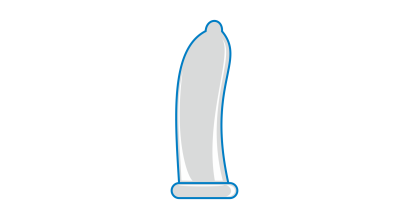 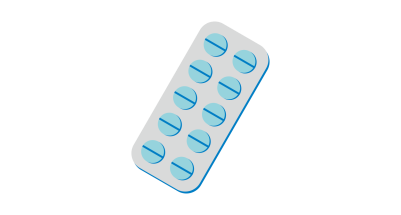 Результат:
1. Отсутствие первого аборта и непланируемых первых родов;
2. Отсутствие заболеваний, передающихся половым путем.
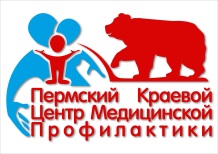 КОМБИНИРОВАННЫЕ ОРАЛЬНЫЕ КОНТРАЦЕПТИВЫ (КОК)
Один из наиболее надёжных методов предохранения от нежелательной беременности
! Недостаток:
не защищают от заболеваний, передающихся половым путём.
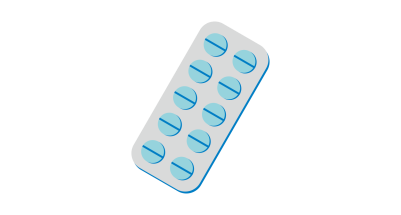 КОК назначает врач гинеколог
Достоинства:
высокая эффективность;
немедленный эффект, если правильно начать прием;
мало факторов риска;
мало побочных эффектов;
не влияют на половой акт;
удобны и легки в применении;
быстрый отказ от приема.
Недостатки:
ежедневный прием;
каждая пропущенная таблетка увеличивает риск наступления беременности;
значительные денежные затраты;
снижение эффективности при приеме некоторых лекарств;
не защищает от ИППП и ВИЧ.
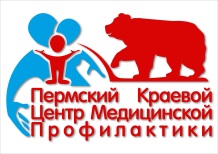 ЭКСТРЕННАЯ КОНТРАЦЕПЦИЯ
Способ предотвратить нежелательную беременность в случае незащищенного полового акта или при неэффективном применении методов постоянной контрацепции.
Время: не позднее 72 часов после незащищенного полового акта
Побочные эффекты:
крапивница, сыпь, зуд, отек лица;
тошнота, рвота, диарея;
чувство усталости, головная боль, головокружение;
боль внизу живота, обильные кровянистые выделения, нарушения менструальной функции;
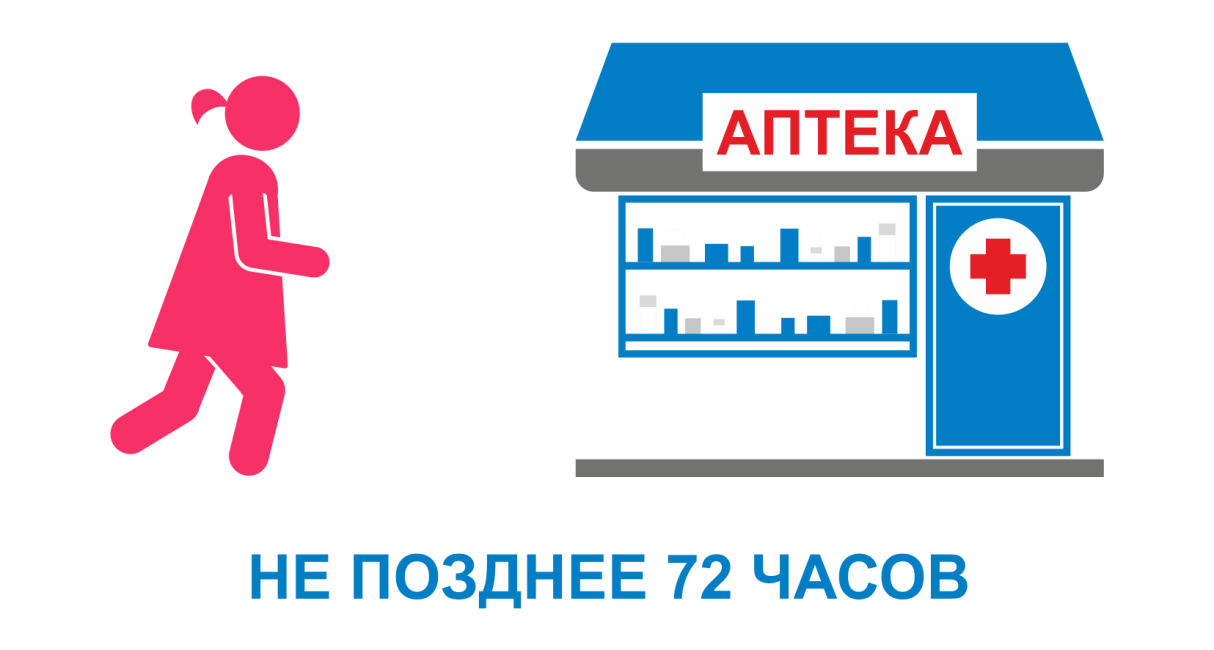 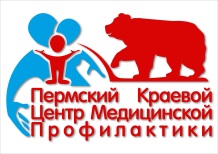 РЕПРОДУКТИВНОЕ ЗДОРОВЬЕ
Точка физической зрелости:
Девушки:
20 лет
Юноши:
20 - 22 года
Благоприятный возраст начала половой жизни:
Девушки:
19 - 20 лет
Юноши:
22 - 24 года
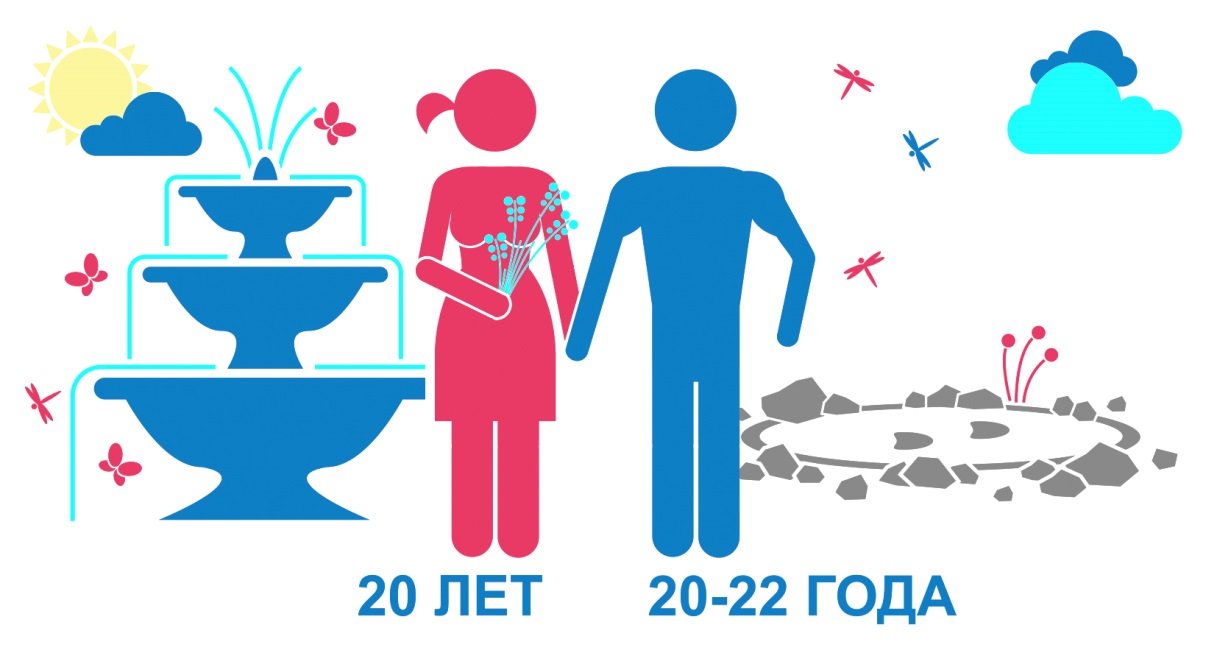 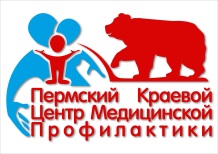 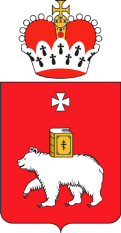 Спасибо за внимание!
www.budzdorovperm.ru
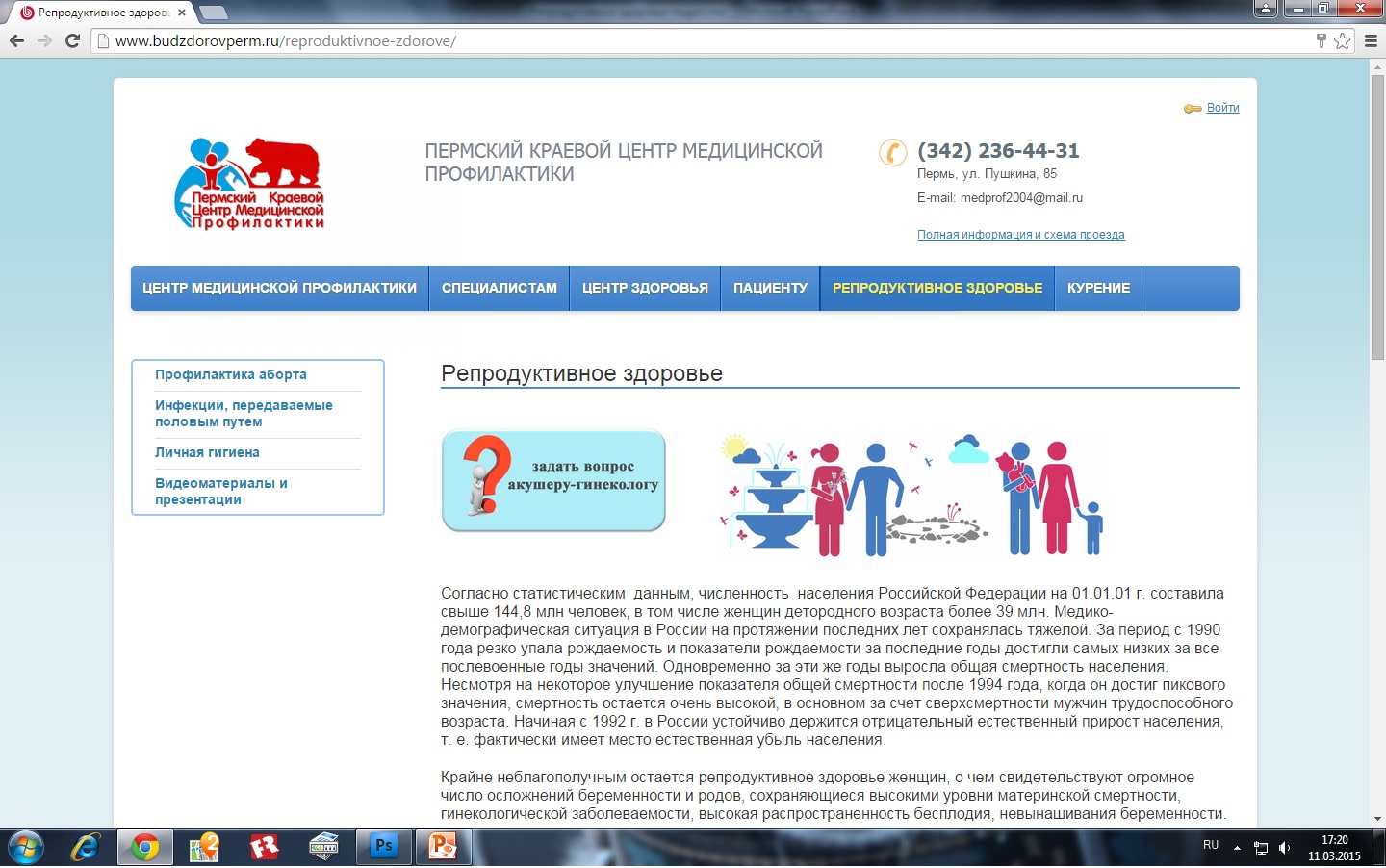 г. Пермь